4th and 5th GradeS.H.A.R.E. Parent Preview (Sexuality, Health & Responsibility Education)
Rochelle Proctor
S.H.A.R.E. Program Coordinator
MISSION OF S.H.A.R.E.
In line with WCSD’s commitment to supporting parents to make informed decisions about their child’s education, The Washoe County School District's Sexuality, Health and Responsibility Education (S.H.A.R.E.) program  provides students with a factual, comprehensive, abstinence-based instructional program delivered by specially trained teachers and counselors addressing:
 HIV/AIDS awareness, 
Reproductive Systems, 
Sexually Transmitted Infections (STI’s) 
and Sexual Responsibility.
S.H.A.R.E. PROGRAM BACKGROUND
In 1987, the Nevada legislature passed NRS 389.065 (now 389.036).  This law requires all school districts in Nevada to “establish a course of factual instruction concerning Acquired Immune Deficiency Syndrome and instruction on the human reproductive system related communicable diseases, and sexual responsibility”.  The law requires each of the districts to establish a sex education advisory committee to advise the board of trustees regarding the size and scope of such programs.
The W.C.S.D. S.H.A.R.E. Advisory Committee was appointed in 1987.  The committee recommended a comprehensive program of sex education, also known as S.H.A.R.E.. 
Members of the S.H.A.R.E. Advisory Committee are appointed by the Board of Trustees and include parents, medical care providers, counselors, religious leaders, and teachers.
Parent Permission
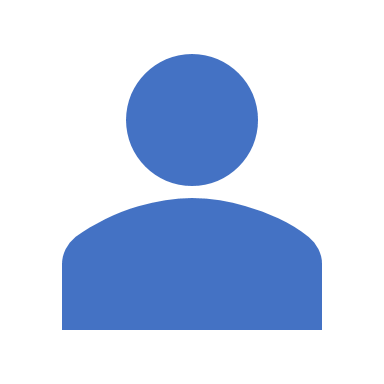 Students MUST have parent permission to participate in S.H.A.R.E.
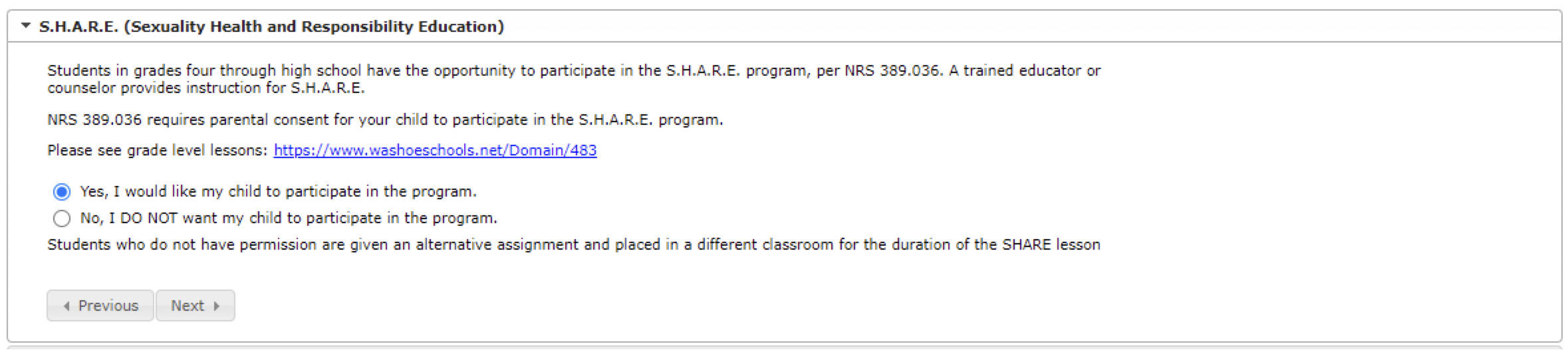 Reasons for S.H.A.R.E.
With younger learners, teaching about sexuality does not necessarily mean teaching about sex. For instance, for the younger age groups, S.H.A.R.E. may help children learn about their bodies and to recognize their feelings and emotions, while discussing family life and different types of relationships, decision-making, the basic principles of consent and what to do if violence, bullying or abuse occur. This type of learning establishes the foundation for healthy relationships throughout life.
World Health Organization
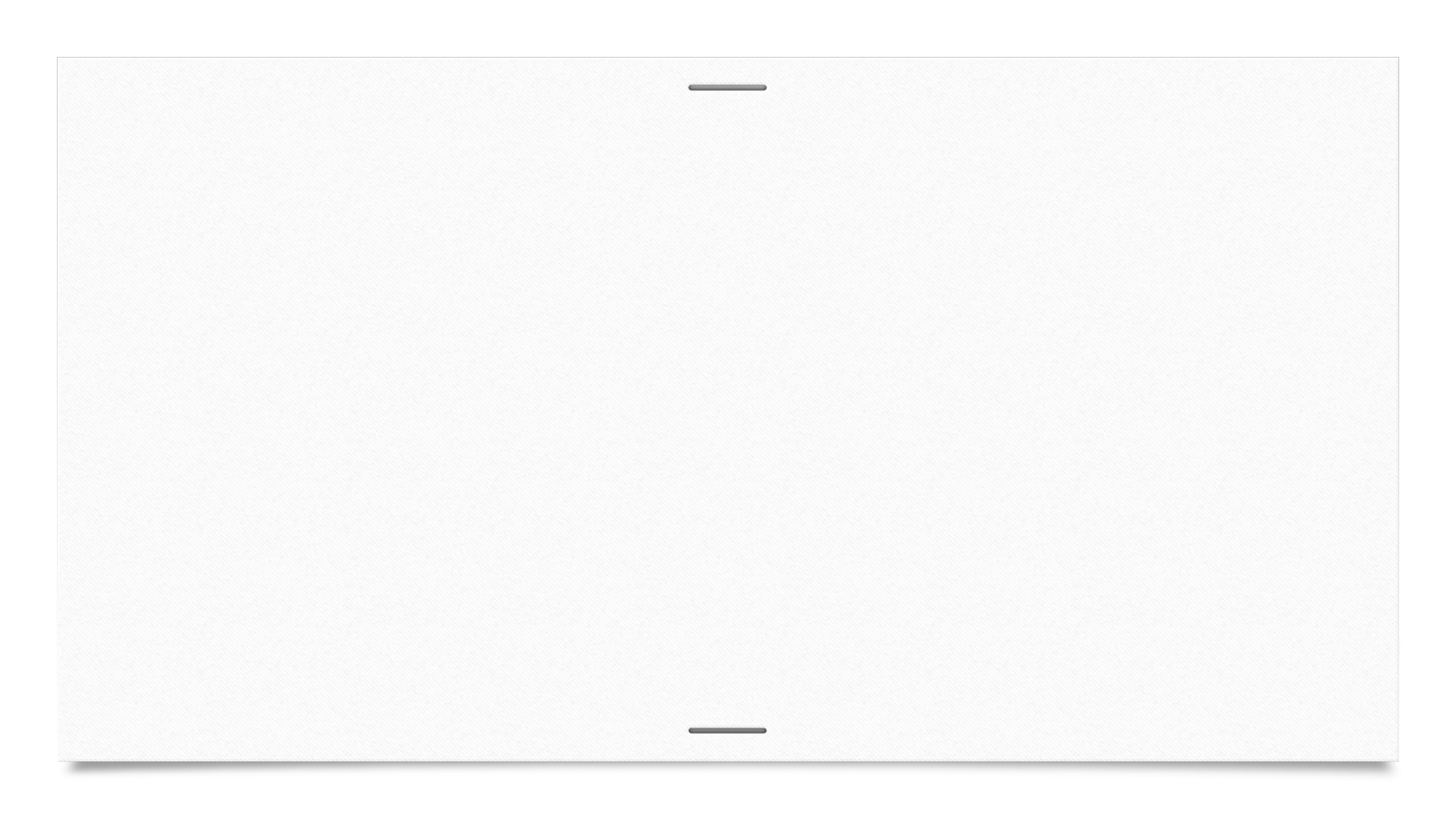 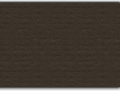 The Importance of S.H.A.R.E. According to the American Academy of Pediatrics...
Comprehensive sex education is a critical component of sexual and reproductive health care.
Developing a healthy sexuality is a core developmental milestone for child and adolescent health.
Youth need developmentally appropriate information about their sexuality and how it relates to their bodies, community, culture, society, mental health, and relationships with family, peers, and romantic partners.
AAP supports broad access to comprehensive sex education, wherein all children and adolescents have access to developmentally appropriate, evidence-based education that provides the knowledge they need to:
Develop a safe and positive view of sexuality.
Build healthy relationships.
Make informed, safe, positive choices about their sexuality and sexual health.
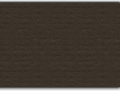 All S.H.A.R.E. lesson content is based on the Nevada Academic Content Standards for Health
S.H.A.R.E. 4TH GRADE CURRICULUM
S.H.A.R.E. 5TH GRADE CURRICULUM
For more information:please contact us at
Thank you